Respiratory distress syndrome in neonates
Respiratory distress syndrome (RDS)
Respiratory distress syndrome (RDS), formerly also known as hyaline membrane disease, is a common problem in preterm newborn infants.
It is caused primarily by deficiency of pulmonary surfactant in an immature lung. Other contributing factors to lung injury include inflammation and pulmonary edema.
RDS is a major cause of morbidity and mortality in preterm infants.
The fetal lung is filled with fluid and provides no respiratory function until birth. In preparation for air breathing, surfactant is expressed in the lung starting around the 20th week of gestation. Surfactant reduces the alveolar surface tension, thereby facilitating alveolar expansion and reducing the likelihood of alveolar collapse atelectasis.
Pulmonary surfactant is a complex mixture that is mostly composed of lipids (90 percent), primarily phospholipids, and approximately 10 percent proteins.
Prematurity — In the preterm infant, both a decrease in the quantity and quality of surfactant contributes to decreased surfactant activity, resulting in RDS.
The surfactant produced in preterm infants compared with surfactant from term infants has reduced activity because of differences in lipid and protein composition.
Pathophysiology
In the premature lung, inadequate surfactant activity results in high surface tension leading to instability of the lung at end-expiration, low lung volume, and decreased compliance.
These changes in lung function cause hypoxemia due to a mismatch between ventilation and perfusion primarily due to collapse of large portions of the lung (atelectasis), with additional contributions of ventilation/perfusion mismatch from intrapulmonary and extrapulmonary right-to-left shunts.
Surfactant deficiency also leads to lung inflammation and respiratory epithelial injury, which may result in pulmonary edema and increased airway resistance. These factors further exacerbate lung injury and worsen lung function. At the same time, abnormal fluid absorption results in inefficient clearing of liquid in the injured lung, leading to edema lung that also impedes gas exchange.
Incidence
The incidence of RDS increases with decreasing gestational age (GA). Extremely preterm infants (GA 28 weeks or below) are at the greatest risk for RDS, with an incidence of over 90 percent.
Clinical manifestations
RDS presents within the first minutes or hours after birth. If untreated, RDS progressively worsens over the first 48 hours of life. In some cases, infants may not appear ill immediately after delivery, but develop respiratory distress and cyanosis within the first few hours of age. These infants may have a borderline amount of surfactant that is consumed or becomes inactivated.
The affected infant is almost always preterm and exhibits signs of respiratory distress that include:
●Tachypnea.
●Nasal flaring, which reflects the use of accessory respiratory muscles and lowers total respiratory system resistance.
●Expiratory grunting, which results from exhalation through a partially closed glottis and slows the decrease in end-expiratory lung volume.
●Intercostal, subxiphoid, and subcostal retractions, which occur because the highly compliant rib cage is drawn in during inspiration by the high intrathoracic pressures required to expand the poorly compliant lungs.
●Cyanosis due to right-to-left intra- and extra-pulmonary shunting
On physical examination, auscultated breath sounds are decreased, and infants may be pale with diminished peripheral pulses. The urine output often is low in the first 24 to 48 hours and peripheral edema is common.
Typically RDS progresses over the first 48 to 72 hours of life with increased respiratory distress, and begins to resolve after 72 hours. Subsequent improvement is coincident with increased production of endogenous surfactant with resolution of symptoms by one week of age.
Diagnosis
The diagnosis of RDS is based on clinical findings of a preterm infant with onset of progressive respiratory failure shortly after birth and a characteristic chest radiograph, which demonstrates low lung volume and diffuse reticulogranular ground glass appearance with air bronchograms.
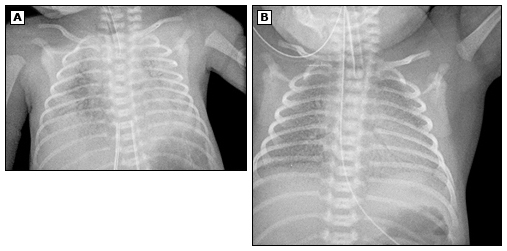 Differential diagnosis
The differential diagnosis of RDS includes other causes of respiratory distress in the newborn including transient tachypnea of the newborn (TTN), bacterial pneumonia, air leak, cyanotic congenital heart disease (CCHD), interstitial (diffuse) lung disease, and non-pulmonary systemic disorders. These disorders are distinguished from RDS based on differences in clinical presentation, chest radiograph findings, and clinical course.
Management
The management to prevent and treat RDS is a combination of specific interventions to increase pulmonary surfactant levels, provide adequate oxygenation and ventilation, and general supportive care to optimize the neonate's metabolic and cardiorespiratory status and reduce concomitant factors associated with poor outcome.
Supportive general care is provided to all preterm infants. It includes provision of a thermal neutral environment, optimal fluid balance and avoidance of fluid overload, maintenance of adequate perfusion, and provision of adequate nutrition.
Management
Specific initial interventions are based on gestational age and the initial respiratory status of the infant within the first hour after delivery.
MANAGEMENT APPROACH (there is variability in the management of RDS in preterm infants among institutions):
Antenatal care : a course of antenatal corticosteroids is given to pregnant women in preterm labor up to 34 weeks gestation to prevent or reduce the severity of neonatal RDS.
Management
Initial neonatal management in the delivery room  
●For infants with a strong respiratory drive (ie, sustained regular respirations) and a requirement of oxygen supplementation below a fraction of inspired oxygen (FiO2) 0.40, nasal continuous positive airway pressure (nCPAP) is administered. Nasal intermittent positive pressure ventilation (NIPPV) is also used as an alternative to nCPAP in several centers. 
●Infants who fail initial nCPAP or NIPPV (defined as a poor respiratory drive with a pH below 7.25 or who require oxygen supplementation of an FiO2 ≥ 0.40 to maintain a saturation oxygen level [SpO2] above 90 percent) are intubated and receive a dose of exogenous surfactant.
Management
Administration of exogenous surfactant for preterm infants with a fraction of inspired oxygen (FiO2) requirement of ≥0.40 is recommended.
If surfactant therapy is given, it should be administered within 30 to 60 minutes after delivery for optimal effect.
Three natural surfactant preparations are commercially available . There are no clear data comparing the efficacy of these different preparations, and the choice of surfactant is based on the preference of the clinical staff caring for these patients and availability at the site of care.
Surfactant products for neonatal respiratory distress syndrome
* mL of surfactant per kg of birth weight for intratracheal administration.
Management
If the infant is treated with surfactant, management is based on the response to the initial dose, as determined by improved oxygenation and/or ventilation (eg, arterial blood gas measurement), and evidence of decreased respiratory distress:
●Patients with a strong respiratory drive, oxygen supplementation with an FiO2 <0.30, and an arterial pH>7.25 are extubated and placed on either nCPAP or NIPPV. No additional doses of surfactant are administered. Patients who subsequently fail extubation due to poor respiratory drive, pH below 7.2, or FiO2 ≥0.40 are reintubated and receive additional doses of exogenous surfactant.
●Patients who require oxygen supplementation with an FiO2 ≥0.30 remain intubated and receive additional doses of surfactant.
Ventilated patients — In preterm infants with RDS who continue to be mechanically ventilated, the goal of therapy is to provide sufficient oxygenation and ventilation while avoiding pulmonary injury and reducing the risk of bronchopulmonary dysplasia (BPD). In these patients, synchronized intermittent ventilation (SIMV) is initiated using a volume control mode (4.5 to 6 mL/kg) with permissive hypercapnia.
Other interventions — Interventions that have been shown to be effective in reducing the risk of BPD include administration of caffeine and vitamin A.
The use of early administration of caffeine therapy has been proposed to enhance the use of CPAP as caffeine is used to increase respiratory drive for infants less than 28 weeks gestation as apnea is a universal finding.(LD: 20 mg/kg caffeine citrate IV, then MD: 5 mg/kg/dose po or IV once daily beginning 24 hr after LD).
Interventions that have not been shown to be effective in reducing BPD include inhaled nitric oxide (iNO), late administration of surfactant, or a combination of the two.
COMPLICATIONS — Therapy with exogenous surfactant and antenatal corticosteroids has lowered the mortality and morbidity associated with RDS. Nevertheless, complications and deaths still persist.
Complications may be due to therapeutic interventions including placement of arterial catheters, supplemental oxygen, positive pressure ventilation, and the use of endotracheal tubes.

References: 
https://teksmedik.com/uptodate20/d/topic.htm?path=prevention-and-treatment-of-respiratory-distress-syndrome-in-preterm-infants#H23056101
https://teksmedik.com/uptodate20/d/topic.htm?path=pathophysiology-clinical-manifestations-and-diagnosis-of-respiratory-distress-syndrome-in-the-newborn
Patent ductus arteriosus in neonates
Introduction
The ductus arteriosus (DA) is a fetal vascular connection between the main pulmonary artery and the aorta that diverts blood away from the pulmonary bed. After delivery, the DA undergoes active constriction and eventual obliteration. 
A patent ductus arteriosus (PDA) occurs when the ductus fails to completely close after delivery.
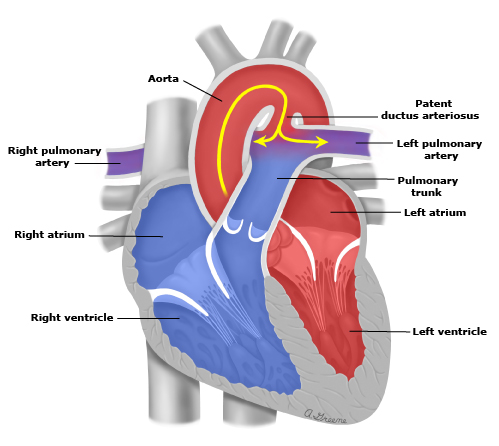 Pathophysiology
In the fetus, blood from the right ventricle passes away from the constricted pulmonary arteries, which have a high vascular resistance, and flows into the DA and descending aorta.
With the onset of respiration after delivery, the lungs expand and the systemic oxygen saturation rises, resulting in pulmonary vasodilatation and a drop in pulmonary vascular resistance. At the same time, systemic resistance rises with the removal of the placenta. These factors lead to a sudden reversal of blood flow in the DA from right-to-left to left-to-right.
Ductal closure is delayed in preterm infants and the risk of PDA is inversely proportional to gestational age. Respiratory illness is also associated with an increased risk of PDA.
Pathophysiology
In infants with a PDA, the left-to-right shunting of blood results in an excessive blood flow through the pulmonary circulation and hypoperfusion of the systemic circulation.
The physiologic consequences of this "ductal steal" depend upon the size of the shunt and the response of the heart, lungs, and other organs to the shunt. Moderate to large shunts may result in pulmonary edema and hemorrhage, bronchopulmonary dysplasia (BPD), and decreased perfusion and oxygen delivery to end-organs.
Clinical manifestations
The following clinical features are seen in preterm infants with a PDA:
•Heart murmur, which may initially be heard only in systole and have an ejection quality. As pulmonary vascular resistance and pulmonary artery pressure fall, aortic pressure becomes higher than pulmonary artery pressure during both systole and diastole, which produces continuous flow through the ductus and a continuous (machinery) murmur.
•Other cardiovascular findings include a prominent left ventricular impulse, bounding pulses, and widened pulse pressure.
•Noncardiovascular findings include tachypnea, apnea, increased carbon dioxide retention, and/or increased requirements for mechanical ventilation.
•Complications of prematurity, such as BPD, necrotizing enterocolitis, and intraventricular hemorrhage, occur more commonly among infants with a PDA than in infants without a PDA.
Diagnosis
The diagnosis of PDA is usually based upon its characteristic clinical findings and confirmed by echocardiography.
The combination of two-dimensional echocardiographic imaging and Doppler color flow mapping is both sensitive and specific for the identification of PDA.
Chest radiography may be helpful in the diagnosis and evaluation of PDA in preterm infants, but it is less sensitive and specific than echocardiography.
Biomarkers, especially B-type natriuretic peptide (BNP) or the inactive N-terminal pro-BNP, which has a longer half-life, have been proposed as useful in the diagnosis and management of PDA.
Management of PDA in term infants, older children, and adults
The primary management decision is whether to actively close the PDA or to conservatively observe and monitor the patient's cardiac status on a regular basis.
These management decisions are dependent upon the size of the left-to-right shunt, the age and size of the patient, and the family's choice regarding the benefits (ie, prevention of long-term complications associated with PDA) versus the risks of intervention.
PDA closure is recommended for patients with:
1-Moderate and large PDAs
2- Prior episode of endocarditis (in the absence of severe pulmonary arterial hypertension (PAH))
PDA closure is not advised in patients with severe and irreversible PAH.
In patients with either a small or silent PDA without a significant left-to-right shunt, the decision for PDA closure is less clear.
Management of PDA
Observation − If elective closure is deferred, antibiotic prophylaxis is not necessary for medical or dental procedures. Patients need to be evaluated on a regular basis to monitor for signs of increased cardiac workload and/or pulmonary vascular changes. If these occur, PDA closure is recommended.
PDA closure − Once the decision is made to proceed with PDA closure, the choice of therapeutic interventions is dependent upon the size and age of the patient, the size and morphology of the PDA, and the degree of shunting and symptomatology.
The therapeutic interventions for PDA closure
Premature infants — In preterm infants, inhibitors of prostaglandin synthesis, such as indomethacin and ibuprofen, are used as the initial interventions for PDA closure. 
Term infants <6 kg — In term neonates and older infants, inhibitors of prostaglandin synthesis (ie,  indomethacin and ibuprofen) are not effective for PDA closure and thus are not recommended. It is suggested to delay closure if possible in infants <6 kg since the risk of complications with percutaneous closure appears to be greater compared with larger infants and children. PDA management is approached based upon symptoms as follows:
Asymptomatic —Infants without heart failure are observed with frequent monitoring of their cardiorespiratory status and growth until they are large enough to undergo percutaneous closure. If cardiorespiratory symptoms or growth impairment develop, medical management is initiated.
Symptomatic — In infants with large PDAs and symptomatic left-to-right shunting that results in heart failure (eg, poor feeding, failure to thrive, respiratory distress, and sweating), medical management is initiated with digoxin and furosemide.
The therapeutic interventions for PDA closure
If medical management fails, closure of the ductus is warranted. Surgical ligation is generally the preferred approach in infants <6 kg, but percutaneous closure can be considered in select cases if ductal anatomy is favorable.
Infants and children >6 kg — Percutaneous occlusion is generally preferred over surgical ligation in infants and children who weigh ≥6 kg because it is less invasive, does not result in a surgical scar, and is at least as cost-effective, if not less expensive. Surgical ligation is also a safe and effective option. Inhibitors of prostaglandin synthesis are ineffective in children and should not be used. 
Adolescents and adults — In the older patient, percutaneous occlusion is the preferred intervention for PDA closure. In patients with small PDAs, coil occlusion can be used; for moderate to large PDAs, either coil or device occlusion can be used. Given the complexities and associated risk of complication with percutaneous occlusion of very large PDAs (>14 mm), some centers opt for surgical ligation in this setting. In addition, surgical ligation is indicated in patients with distorted ductal morphology due to aneurysm or endarteritis that precludes device closure.
In patients who undergo percutaneous PDA closure, the choice of occluders (coil versus device) is dependent upon the ductal morphology and size, and the size of the patient.
LONG-TERM MANAGEMENT
Follow-up 
In adults treated with percutaneous device occlusion, follow-up is recommended at least every five years assuming full closure is confirmed.
In children, there are no guidelines for long-term follow-up after percutaneous occlusion. Many pediatric cardiologists discharge children from follow-up after six months to a year if there is no residual shunt, no pulmonary artery distortion or stenosis, and no aortic obstruction. Similar discharge from cardiology care is reasonable in cases of uncomplicated surgical ligation. 
For patients in whom elective closure is deferred, follow-up evaluations should occur on a regular basis.
LONG-TERM MANAGEMENT
Antibiotic prophylaxis — Antibiotic prophylaxis for infective endocarditis is generally not necessary for patients with PDA, except in the following circumstances:
1-Patients with unrepaired PDA associated with other unrepaired cyanotic heart disease.
2-Patients who have undergone device closure or surgical ligation with prosthetic material or device during the first six months after the procedure.
3-Patients who have undergone device closure or surgical ligation if there is a residual defect adjacent to the site of repair.

Sports participation — decisions regarding sports participation be made on an individual basis after discussion between the patient/guardians and treating cardiologist.
PDA in preterm infants
Management has been focused on PDA closure and prevention, and it includes the following several different approaches:
•Conservative management with supportive care alone
•Pharmacologic closure using cyclooxygenase (COX) inhibitors, such as indomethacin and ibuprofen 
•Surgical ligation 
•Percutaneous transcatheter occlusion 
The optimal management approach is not known, therefore there is a wide variability in the management of PDA amongst different neonatal intensive care units (NICUs) and even neonatologists who practice in the same NICU.
In the management approach for preterm infants with symptomatic PDAs, the following therapeutic decisions are based on the severity of respiratory disease and the continued need for mechanical ventilation. 
Supportive care must be provided for all preterm infants with PDAs. This includes providing a neutral thermal environment, using positive end-expiratory pressure (PEEP) to improve gas exchange, maintaining a hematocrit of 35 to 40 percent, fluid restriction between 110 and 130 mL/kg per day, and the use of permissive hypercapnia and low oxygen saturation targets to manage respiratory distress. If diuretic therapy is indicated, we recommend the use of thiazide diuretics (eg, chlorothiazide) over loop diuretics such as furosemide.
In infants with a PDA who remain dependent on mechanical ventilation after two weeks, a course of COX inhibitors is suggested versus supportive care alone . A second course of COX inhibitor is administered if follow-up echocardiograms demonstrate a persistent PDA and the infant remains ventilator dependent. If a COX inhibitor is used, ibuprofen is recommended rather than indomethacin for PDA closure, since ibuprofen is equally effective but has fewer adverse effects.
Reported adverse effects associated with indomethacin include increased risk of bleeding, transient renal insufficiency, necrotizing enterocolitis and spontaneous intestinal perforation.
Ibuprofen (IV or oral)
Dosing: initial dose is 10 mg/kg followed by two additional doses of 5 mg/kg given at 24-hour intervals. 
Indomethacin 
Dosing: usually given intravenously as multiple doses that range between 0.1 and 0.2 mg/kg per dose administered at 12- to 24-hour intervals.
COX inhibitors are contraindicated in infants with the following:
1-Proven or suspected infection that is untreated
2-Active bleeding, especially those with active intracranial hemorrhage or gastrointestinal bleeding
3-Thrombocytopenia and/or coagulation defects
4-Necrotizing enterocolitis (NEC) or suspected of having NEC
5-Significant impairment of renal function
6-Congenital heart disease (CHD) in which patency of the DA is necessary for satisfactory pulmonary or systemic blood flow (eg, pulmonary atresia, severe tetralogy of Fallot, severe coarctation of the aorta)
It is suggested that surgical ligation only be performed in infants with large PDAs who remain on high ventilator settings and have failed to respond to COX inhibitors.
The use of prophylactic COX inhibitors to reduce the incidence of PDA is not recommended, because many infants who would not develop significant PDAs are unnecessarily exposed to drugs with potentially serious adverse effects 

References:
 https://teksmedik.com/uptodate20/d/topic.htm?path=management-of-patent-ductus-arteriosus-in-preterm-infants
https://teksmedik.com/uptodate20/d/topic.htm?path=management-of-patent-ductus-arteriosus-in-term-infants-children-and-adults
https://teksmedik.com/uptodate20/d/topic.htm?path=clinical-manifestations-and-diagnosis-of-patent-ductus-arteriosus-in-term-infants-children-and-adults
Thank you